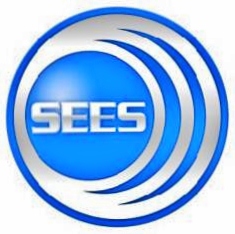 PT. SURYA ENERGY SOLUTION
SEES Group Presentation, October 16, 2012
FOR INFORMATION PURPOSE ONLY
SEES Group
Line of Bussinness
Project Developer:
LED Ligthing
Rental Power
Electrical Related
Power Plant
Consulting
EPC
General Trading
PT SEES provides SOLUTIONS
THE PLATFORM
LED 
PRODUCTION FACILITIES
Kajian Teknis
Oleh ITS
Kajian Komersial
Oleh SEES
Kajian Market
Oleh SEES
Raw Material
 Manufacturing
 Assembly Process
 Critical Processes
 Procurement
LED ASSEMBLY PARTNERS
SMKN 3 JOGJA
SMKN  XXXX
Pesantren
SMKN  XXXX
ACCOMPLISHMENTS
PT Jogja Pasthika Daya Signing MOU with SMKN3 Jogja
Google Search 1
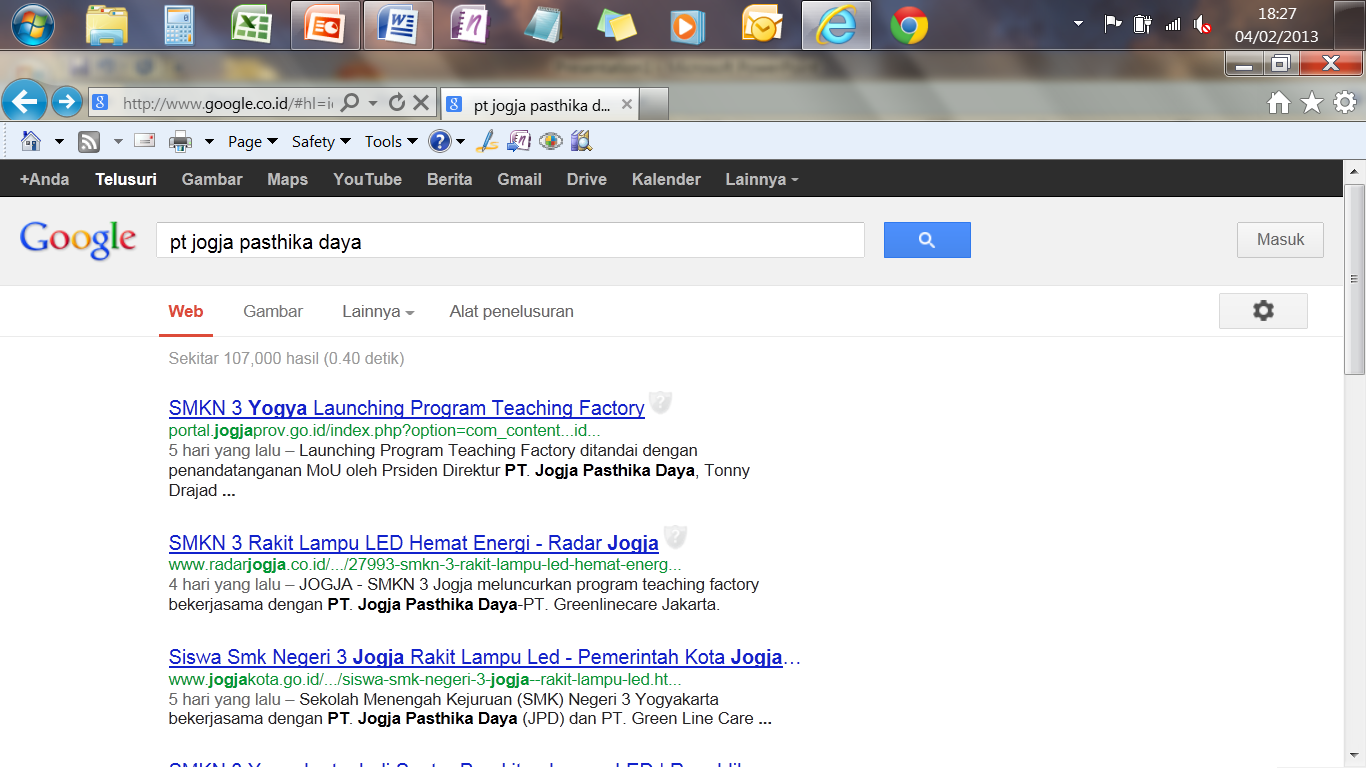 Republika on line 1
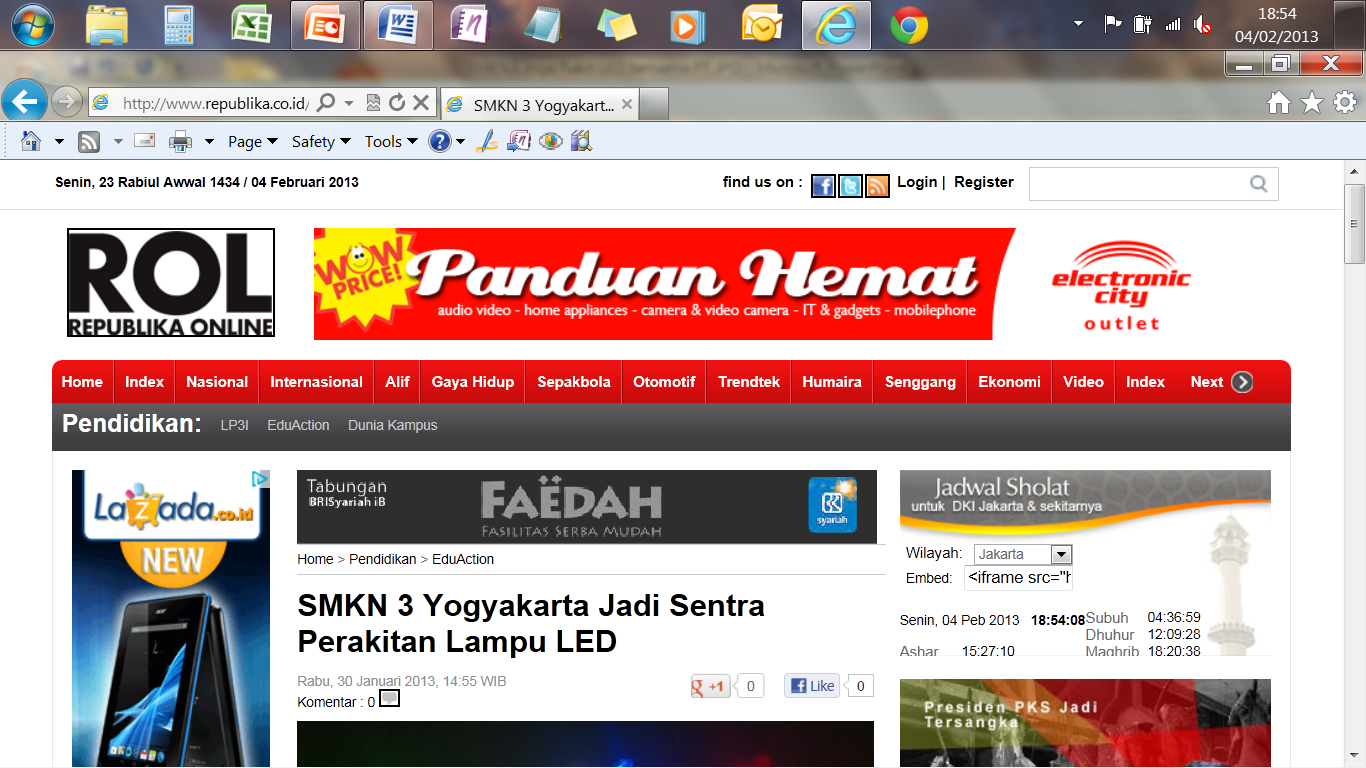 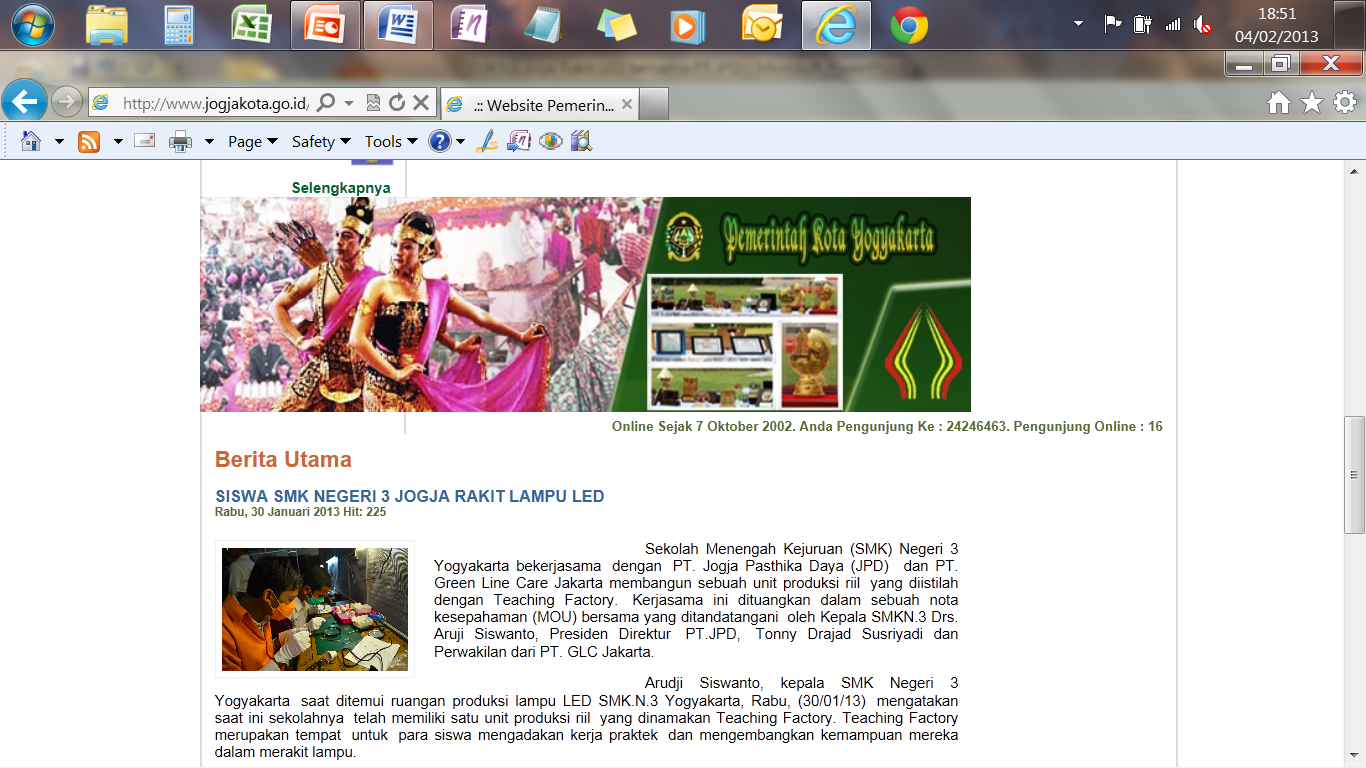 AGREEMENT WITH ITS
Foto LED Assembly di SMNK3 Jogja
Jan 31 2013
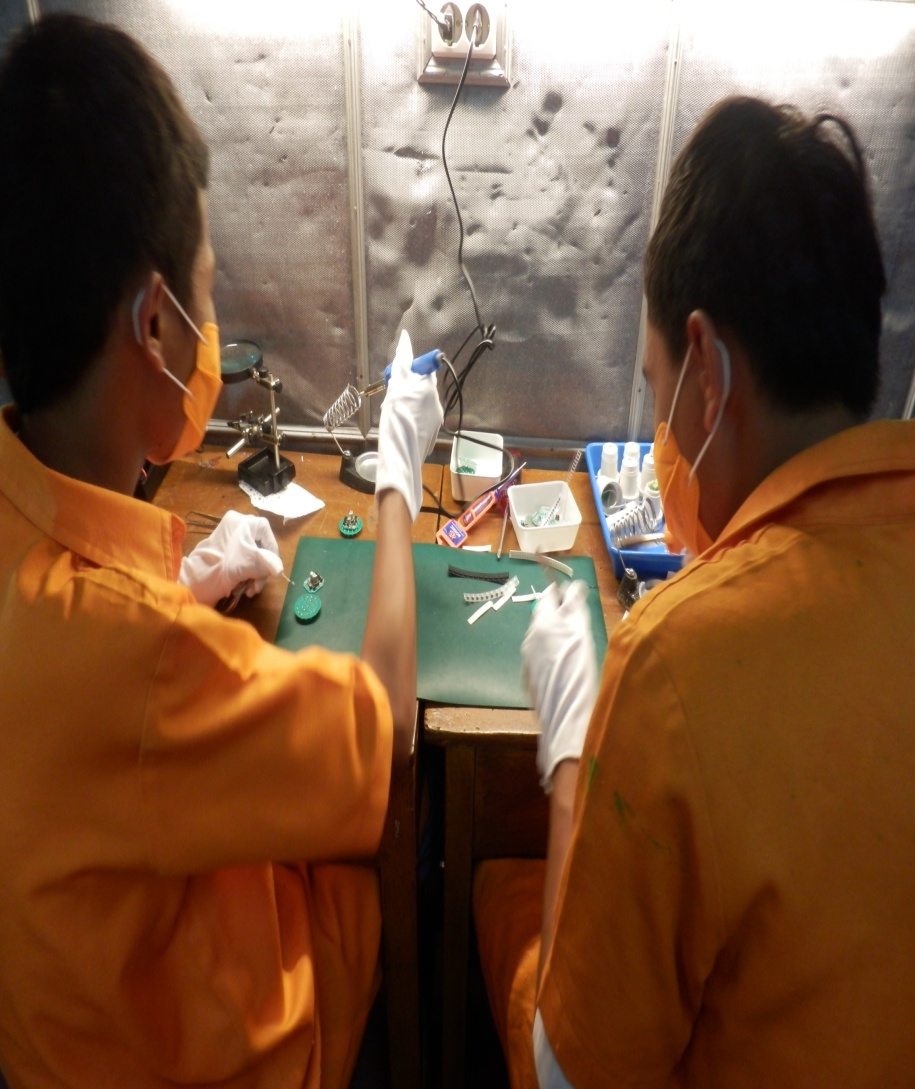 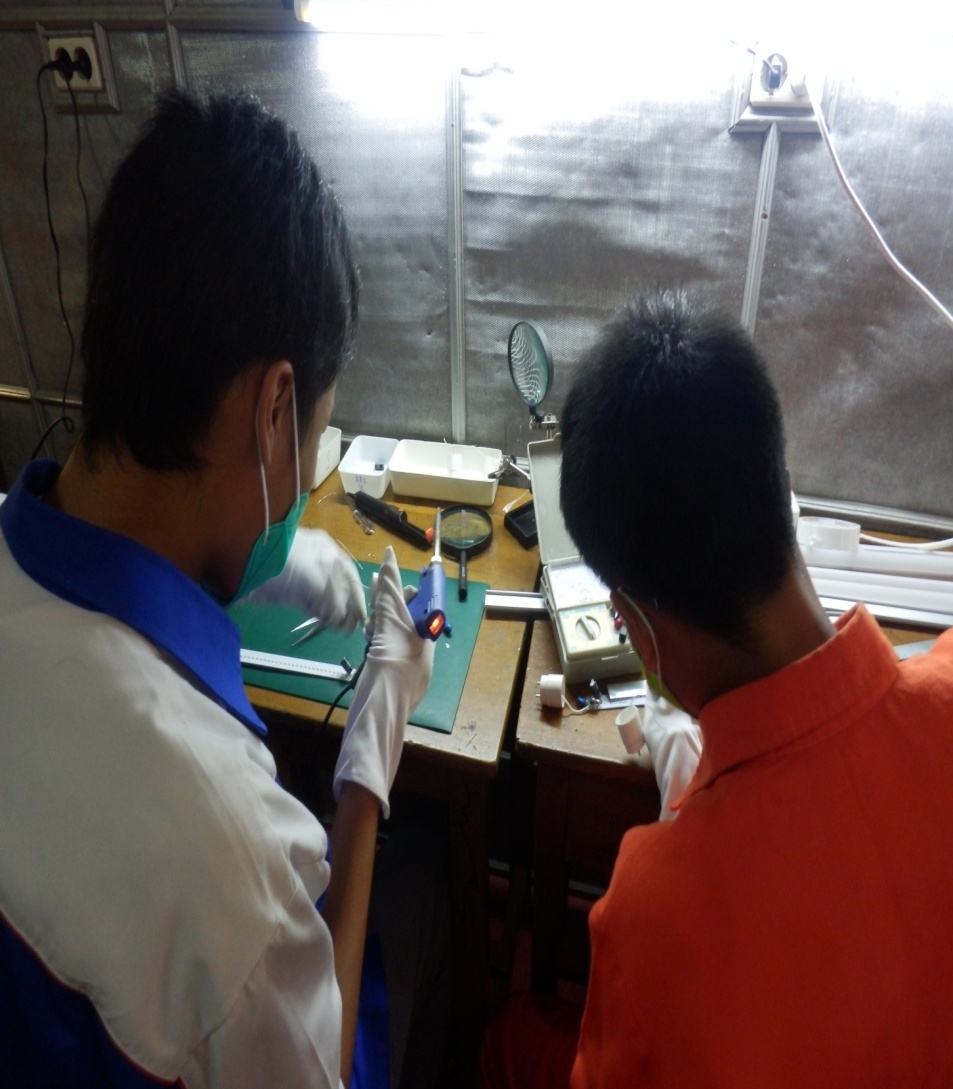 Foto2 sama Sultan Yogyakarta
April 2013
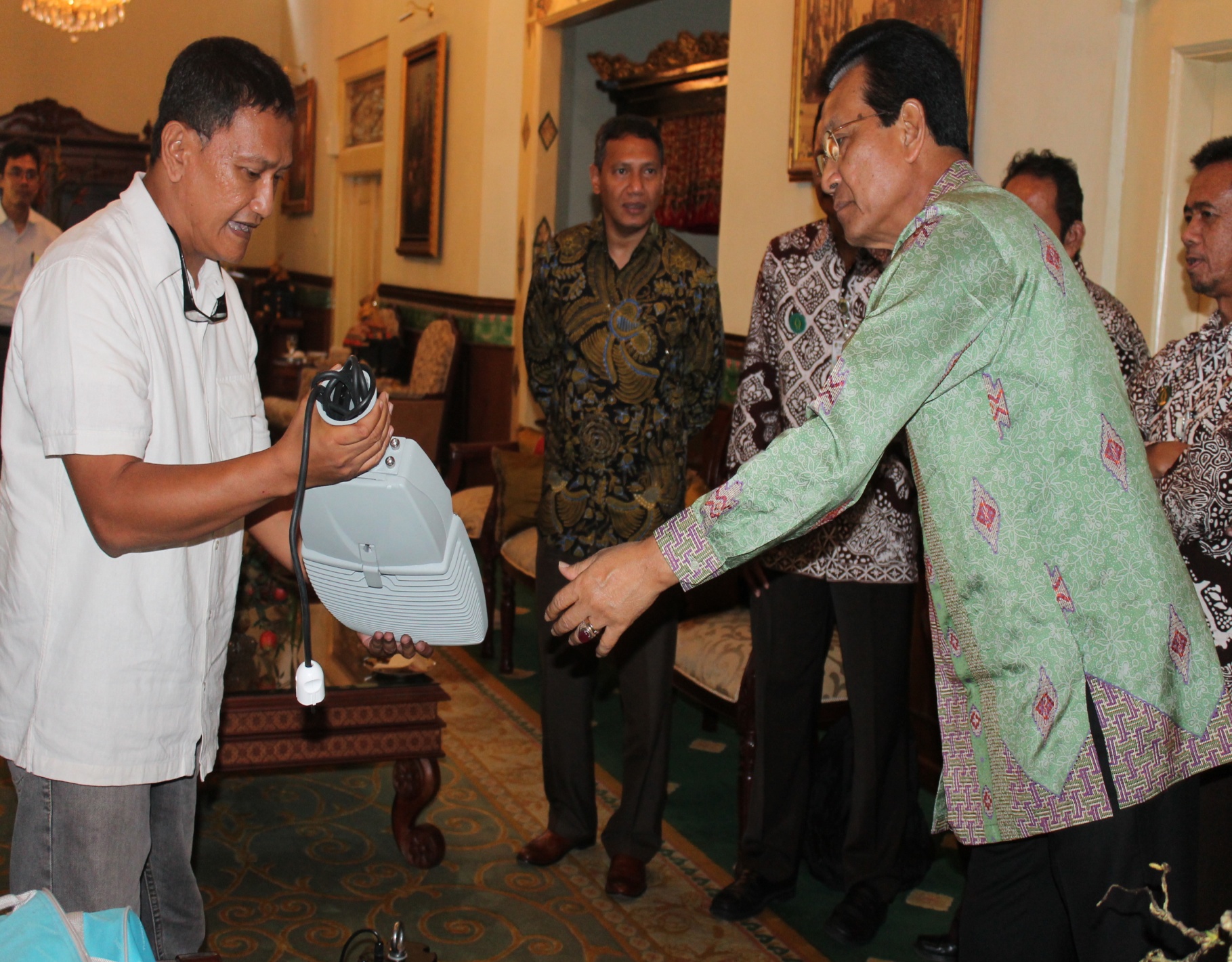 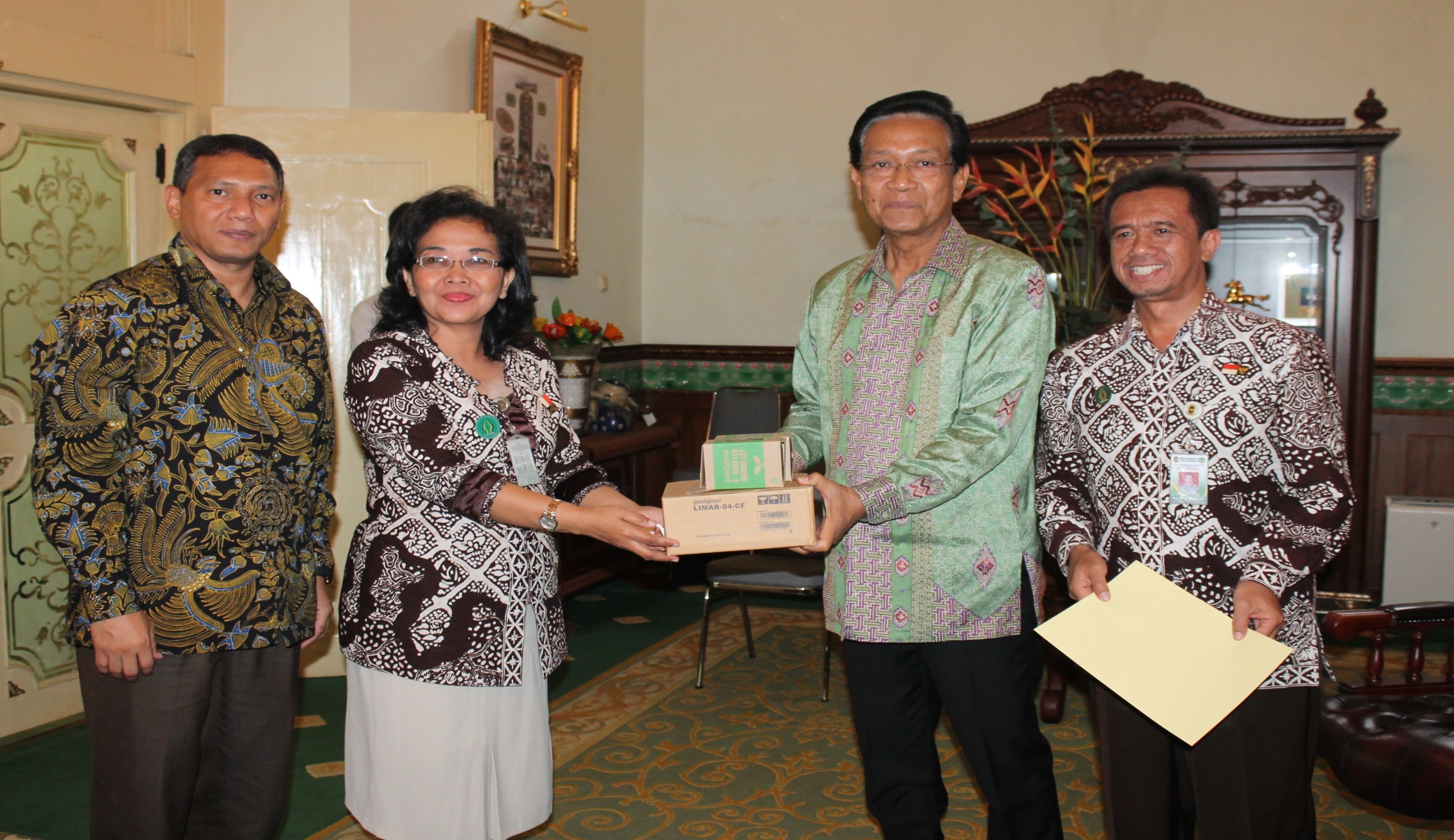 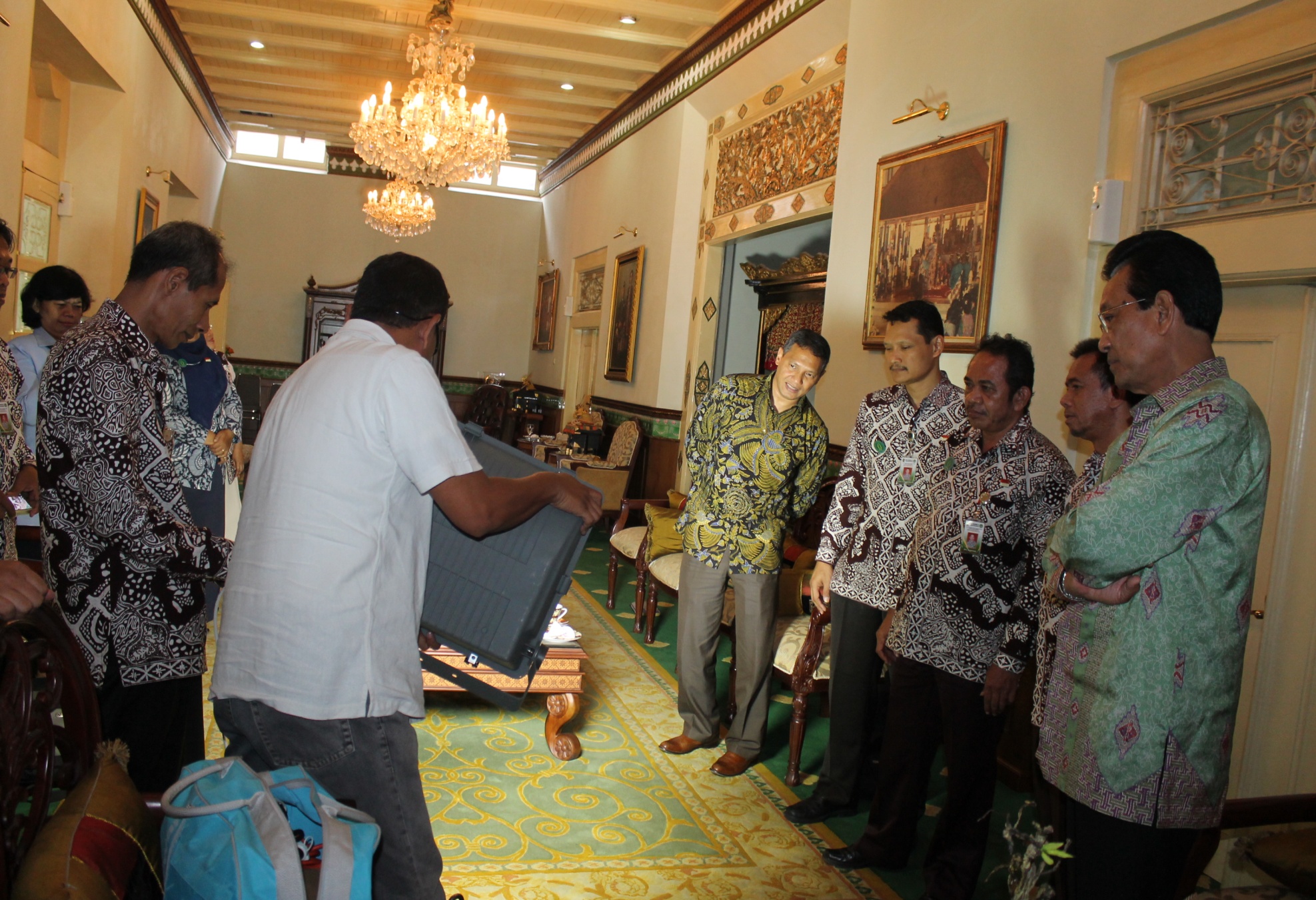 Foto sama ITS
Maret 2013
WE HAVE A STRONG PLATFORM   TO GROW THE LED BUSINESS AND TRANSFER TECHNOLOGY TO INDONESIA
BACK UP SLIDES
Maret 2013
Pemasangan PJU di Palembang
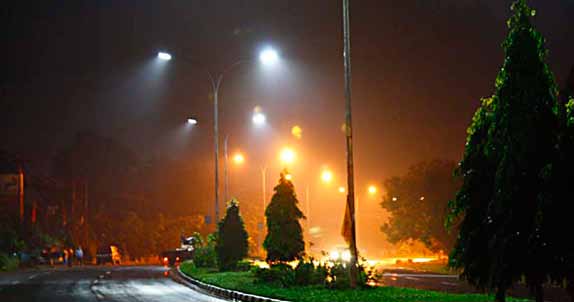 PJU LED
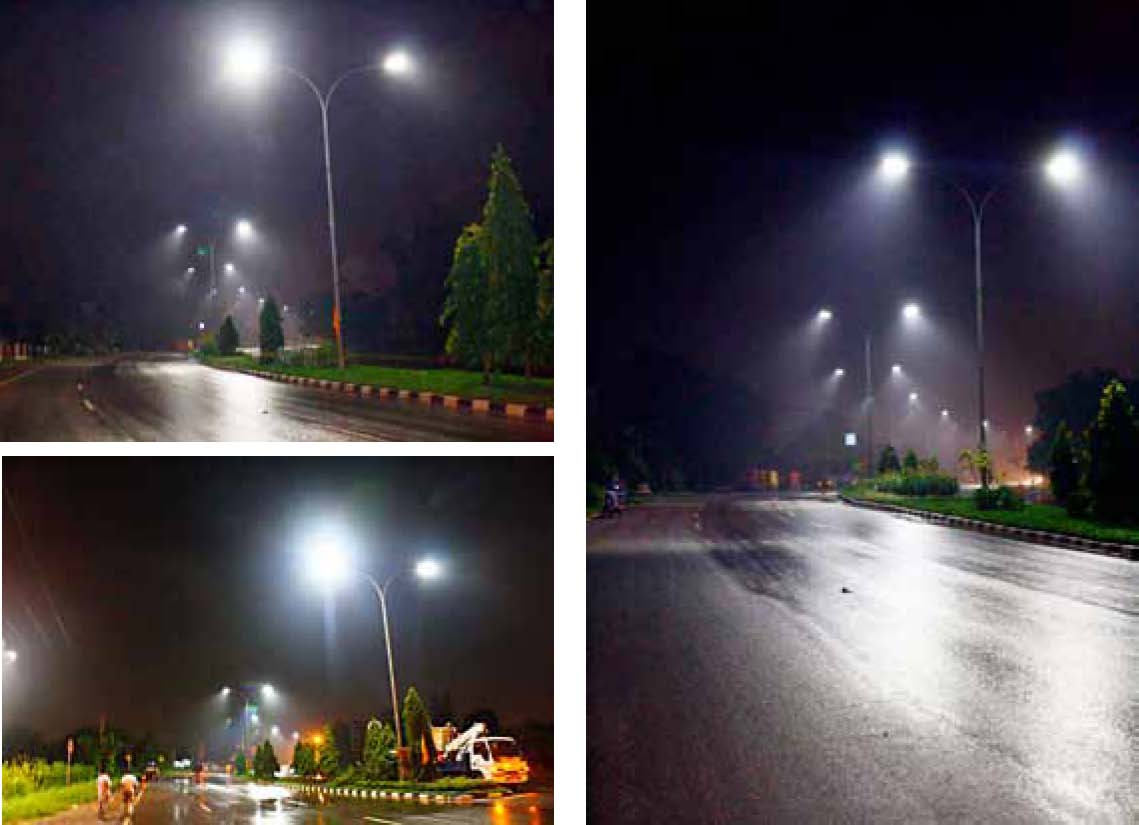 Perbandingan PJU Lama dan PJU LED
PERUBAHAN TEKNOLOGI
API
LAMPU BOHLAM 
LAMPU NEON
LAMPU LED


APAKAH KITA HANYA TERUS MENJADI PENONTON SAJA ?
LETS MAKE LED AND CREATE THE NEXT TECHNOLOGY.